Муниципальное бюджетное общеобразовательное учреждение«Маркеловская  средняя общеобразовательная школа»
СЕМЬЯ БЕТМАКАЕВАИЛЬИ
Семья Бетмакаевых
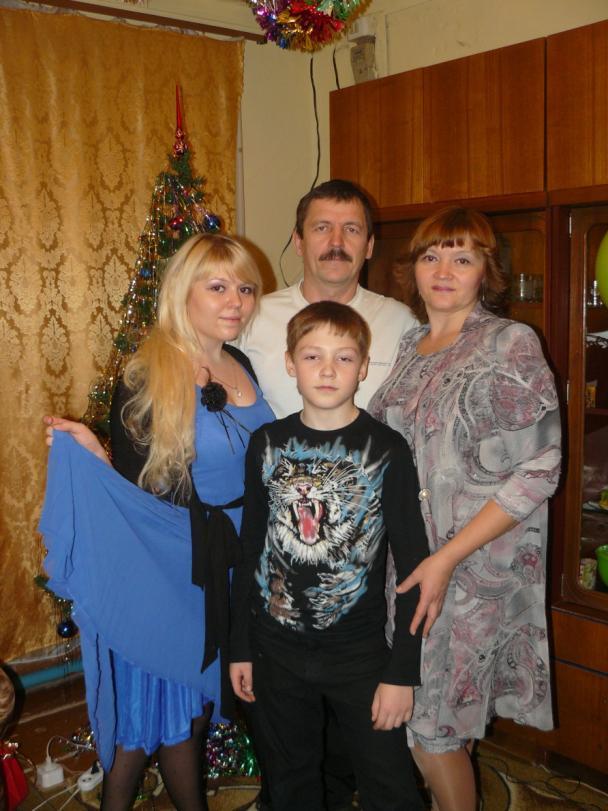 Что может быть семьи дороже?Теплом встречает отчий дом,Здесь ждут тебя всегда с любовью,И провожают в путь с добром!
Всё началось так:
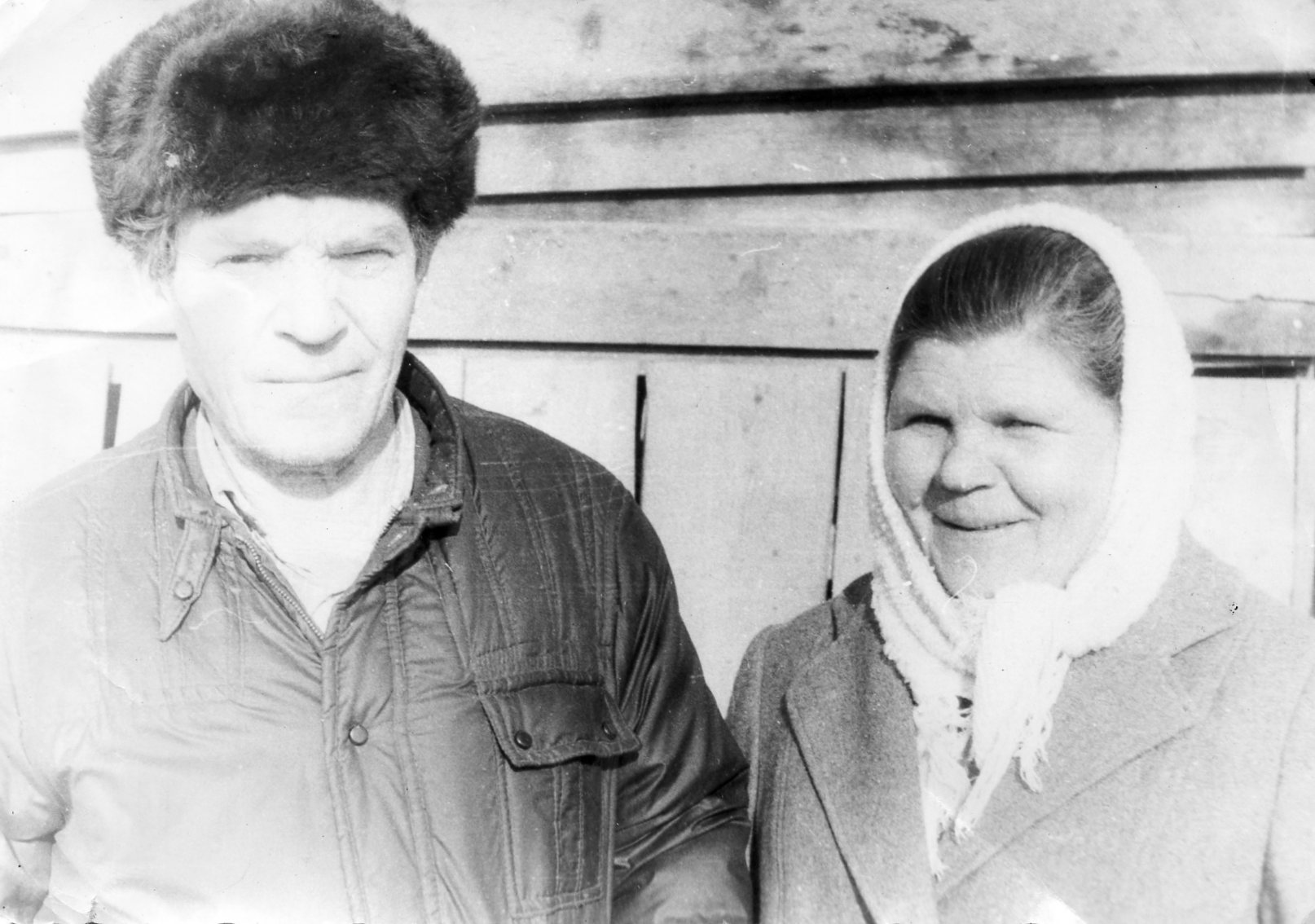 У бабы Лиды и деда Вити Бетмакаевых, большая и дружная семья!
А это баба Зоя и дед Лёня (мамины родители)
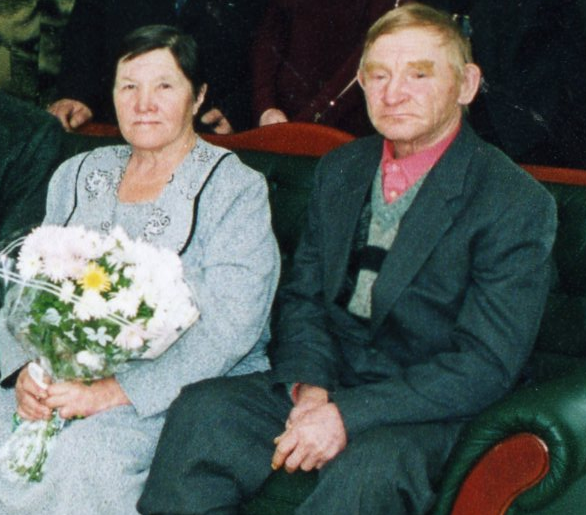 Папу зовут Сергей, ему 45 лет.    У папы очень опасная работа – он пожарный!
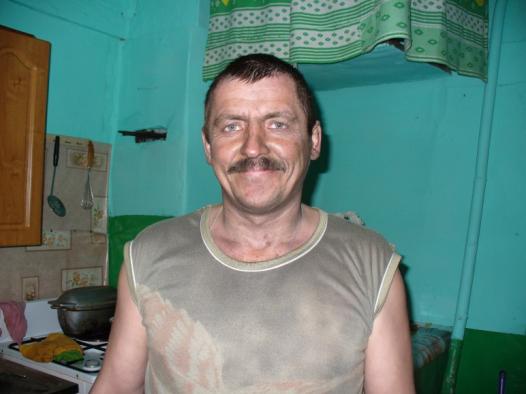 Мой папа
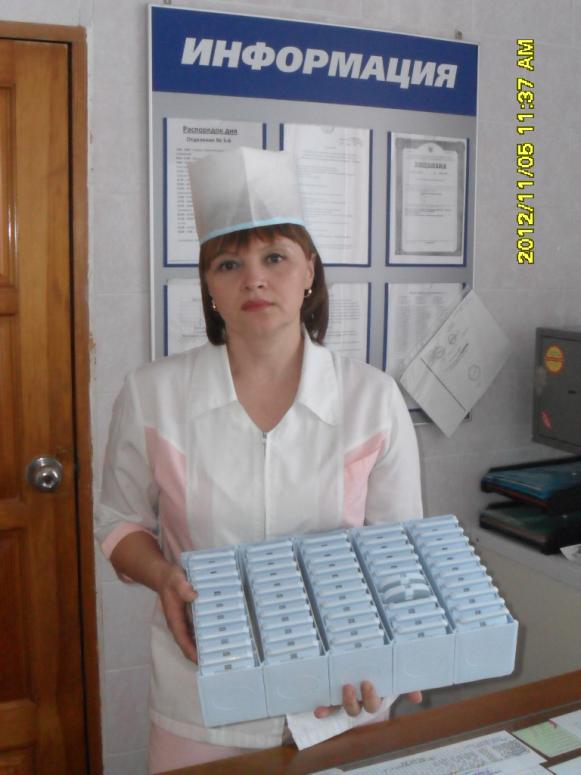 Моя мама
Мою маму зовут Татьяна, ей 38 лет, она работает медсестрой.
Мою сестру зовут Катя, ей 22 года, она учится в университете.
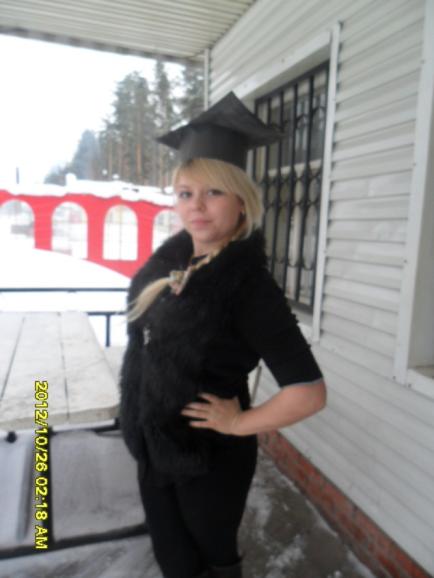 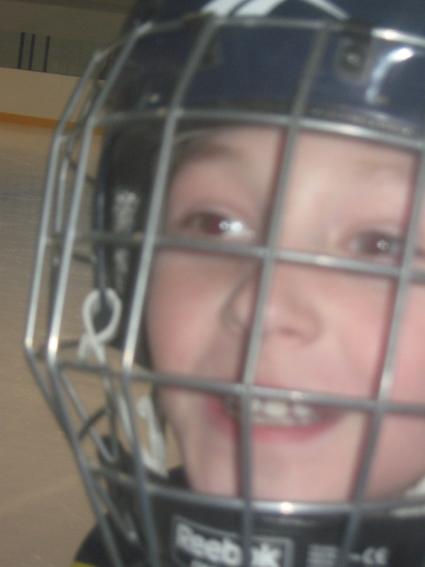 Меня зовут Илья, мне 11 лет, я учусь в 5 классе. Играю в хоккейной команде «Зубр».
Ещё я занимаюсь борьбой, моя семья меня поддерживает на всех соревнованиях!
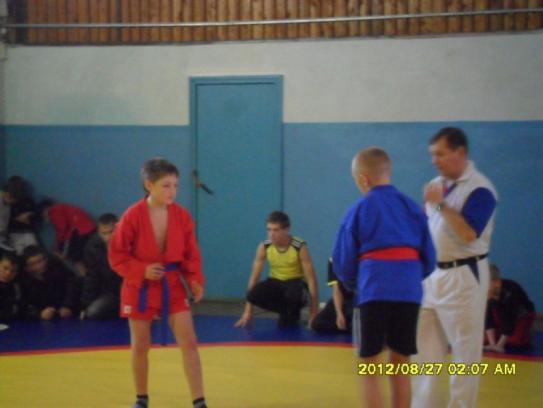 У нас очень дружная семья!
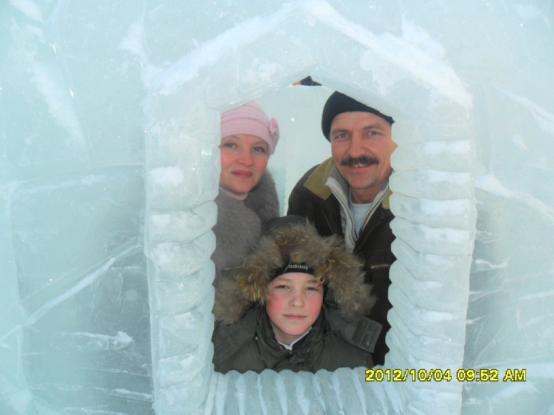 Спасибо, что вы у меня есть!
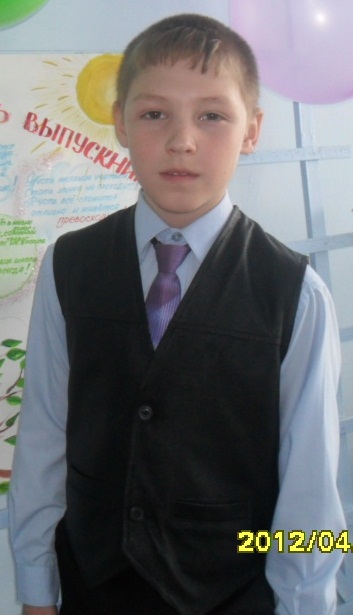